Text Categorization
Hongning Wang
CS@UVa
Today’s lecture
Bayes decision theory
Supervised text categorization
General steps for text categorization
Feature selection methods
Evaluation metrics
CS@UVa
CS 6501: Text Mining
2
Text mining in general
Sub-area of DM research
Serve for IR applications
Mining
Access
Filter
information
Discover knowledge
Add 
Structure/Annotations
Based on NLP/ML techniques
Organization
CS@UVa
CS6501: Text Mining
3
Applications of text categorization
Automatically classify political news from sports news
political
sports
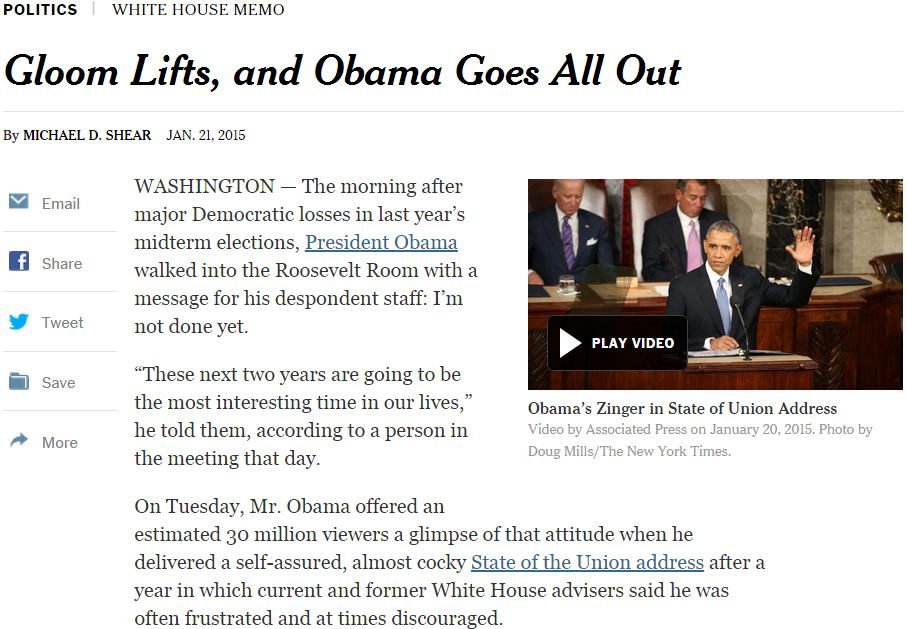 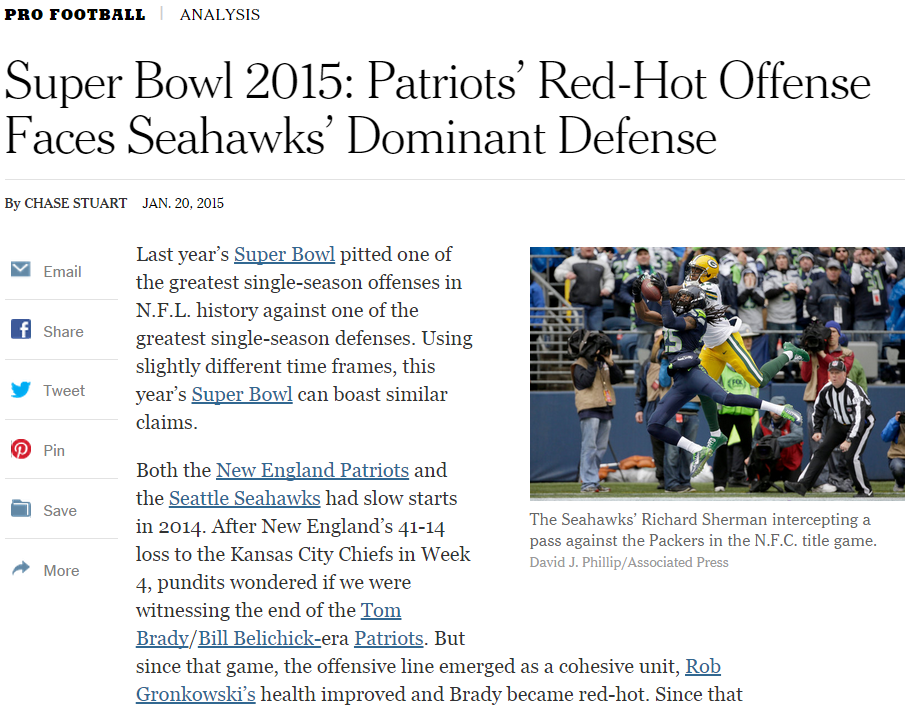 CS@UVa
CS 6501: Text Mining
4
Applications of text categorization
Recognizing spam emails
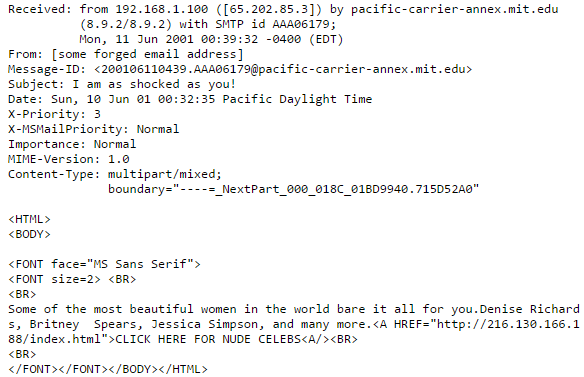 Spam=True/False
CS@UVa
CS 6501: Text Mining
5
Applications of text categorization
Sentiment analysis
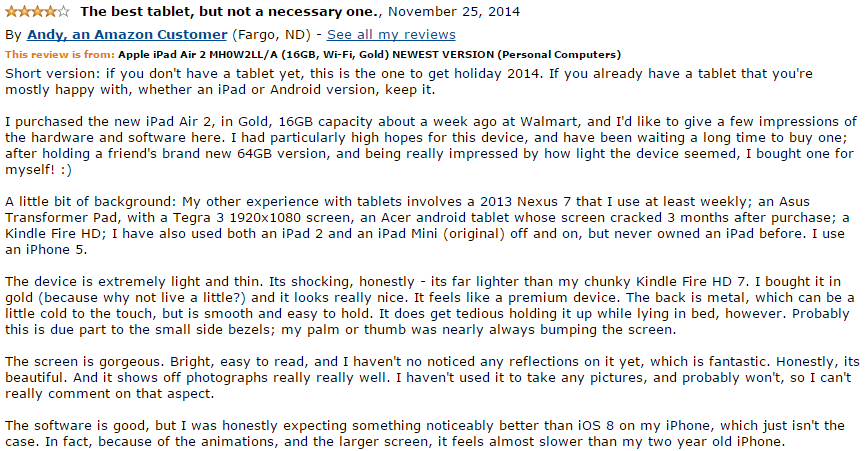 CS@UVa
CS 6501: Text Mining
6
Basic notions about categorization
vector space representation
Key question: how to find such a mapping?
CS@UVa
CS 6501: Text Mining
7
Bayes decision theory
CS@UVa
CS 6501: Text Mining
8
Bayes risk
False positive
False negative
CS@UVa
CS 6501: Text Mining
9
Bayes risk
Risk – assign instance to a wrong class
Bayes decision boundary
False positive
False negative
CS@UVa
CS 6501: Text Mining
10
Bayes risk
Risk – assign instance to a wrong class
False positive
False negative
Increased error
CS@UVa
CS 6501: Text Mining
11
Recap: IBM translation models
Length of target sentence f
CS@UVa
CS 6501: Text Mining
12
Recap: parameters in Model 1
We add a NULL word in the source sentence
CS@UVa
CS 6501: Text Mining
13
Recap: generative process in Model 1
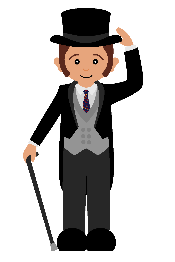 Source
Order of actions
Transmitter
CS@UVa
CS 6501: Text Mining
14
Bayes risk
Risk – assign instance to a wrong class
*Optimal Bayes decision boundary
False positive
False negative
CS@UVa
CS 6501: Text Mining
15
Bayes risk
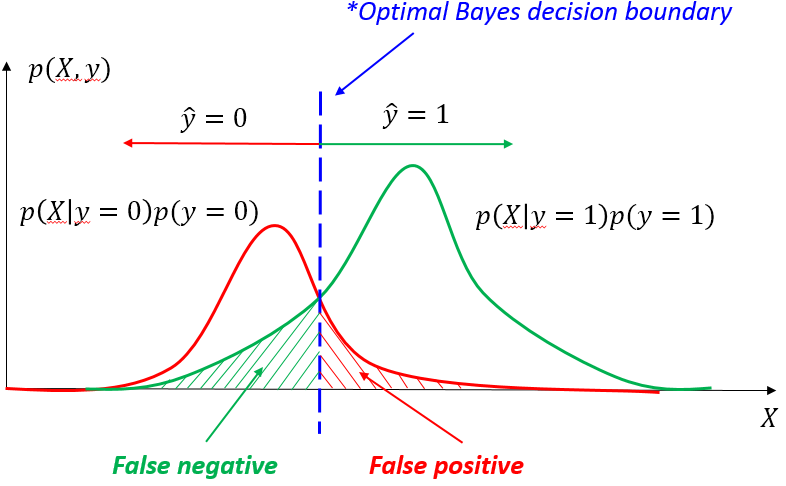 CS@UVa
CS 6501: Text Mining
16
Will this still be optimal?
Loss function
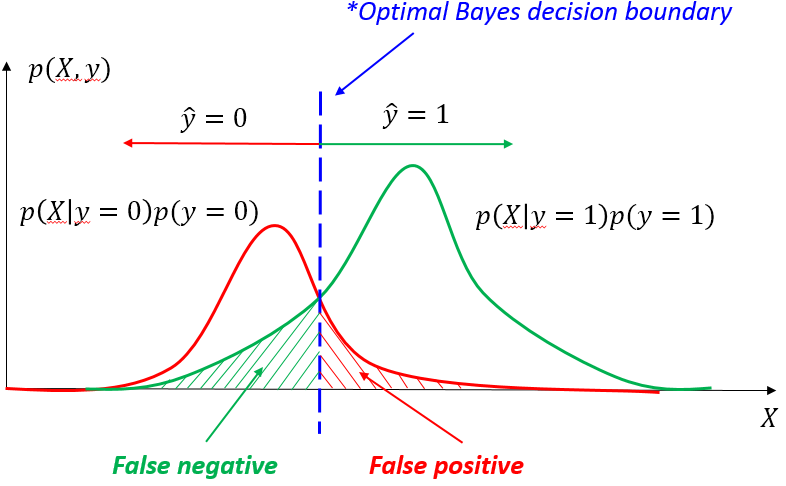 The penalty we will pay when misclassifying instances



Goal of classification in general
Minimize loss
CS@UVa
CS 6501: Text Mining
17
Supervised text categorization
Supervised learning
Estimate a model/method from labeled data
It can then be used to determine the labels of the unobserved samples
Sports

Business

Education


Science
Testing
Training
…
…
Sports
Business

Education
CS@UVa
CS 6501: Text Mining
18
Type of classification methods
Model-less
Instance based classifiers
Use observation directly
E.g., kNN
Key: assuming similar items have similar class labels!
Sports

Business

Education


Science
Testing
Training
Instance lookup
…
…
Sports
Business

Education
CS@UVa
CS 6501: Text Mining
19
Type of classification methods
Key: i.i.d. assumption!
Sports

Business

Education


Science
Testing
Training
…
…
Sports
Business

Education
CS@UVa
CS 6501: Text Mining
20
Generative V.S. discriminative models
Binary classification as an example
Generative Model’s view
Discriminative Model’s view
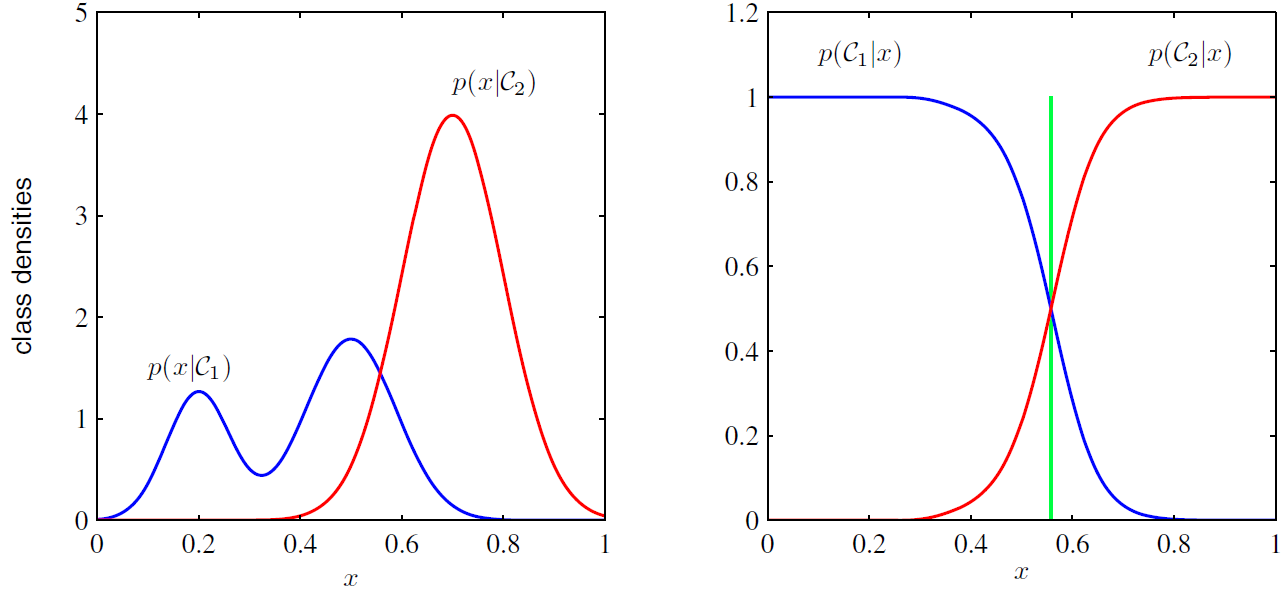 CS@UVa
CS 6501: Text Mining
21
Generative V.S. discriminative models
Generative
Discriminative
CS@UVa
CS 6501: Text Mining
22
General steps for text categorization
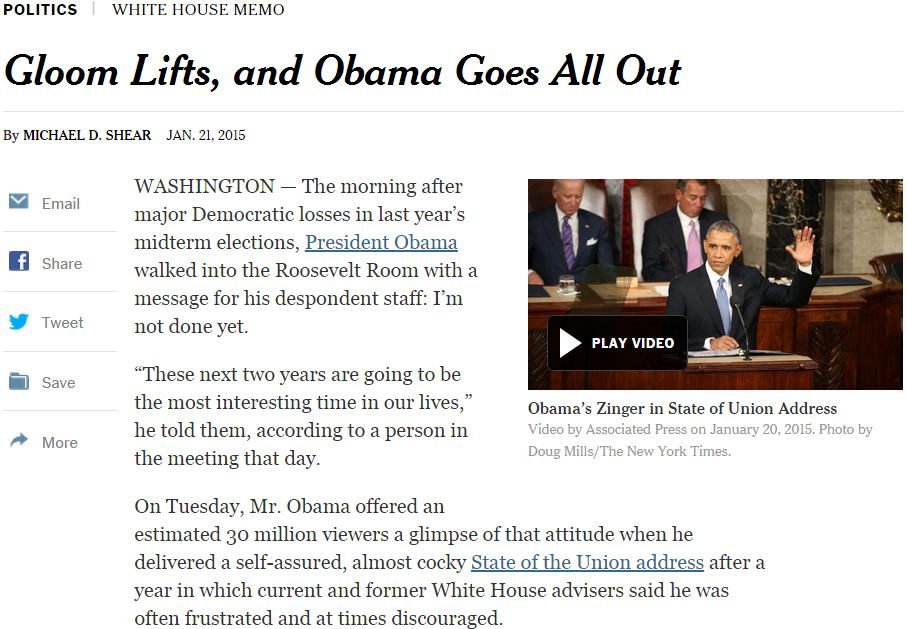 Feature construction and selection
Model specification
Model estimation and selection
Evaluation
Political News
Sports  News
Entertainment News
CS@UVa
CS 6501: Text Mining
23
General steps for text categorization
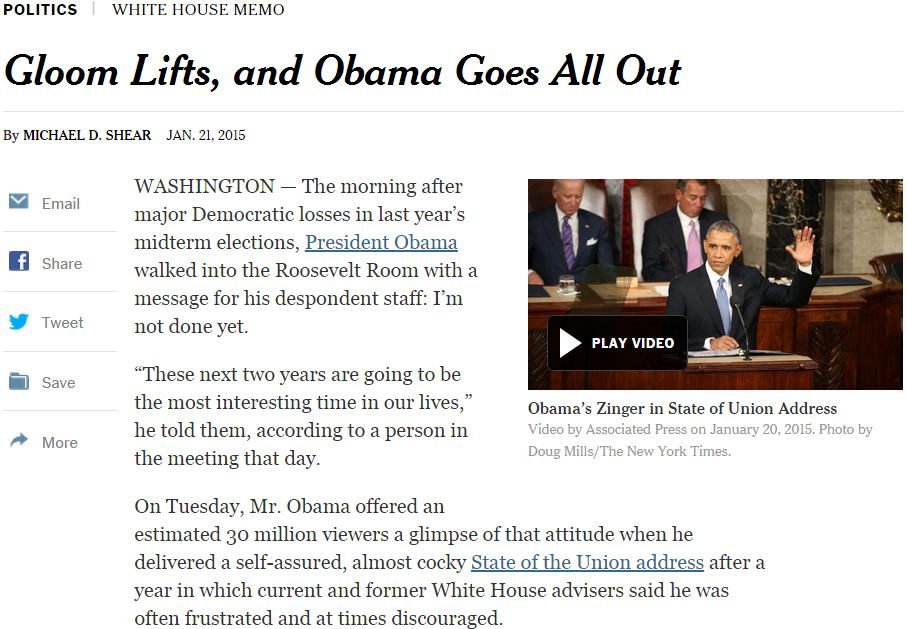 Feature construction and selection
Model specification
Model estimation and selection
Evaluation
Political News
Sports  News
Entertainment News
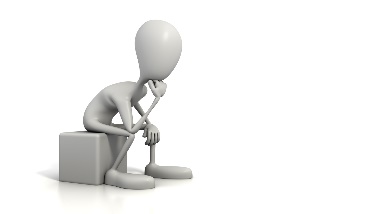 Consider:
1.1 How to represent the text documents? 
1.2 Do we need all those features?
CS@UVa
CS 6501: Text Mining
24
Feature construction for text categorization
Vector space representation
Standard procedure in document representation
Features
N-gram, POS tags, named entities, topics
Feature value
Binary (presence/absence)
TF-IDF (many variants)
CS@UVa
CS 6501: Text Mining
25
Recall MP1
How many unigram+bigram are there in our controlled vocabulary?
130K on Yelp_small
How many review documents do we have there for training?
629K Yelp_small
Very sparse feature representation!
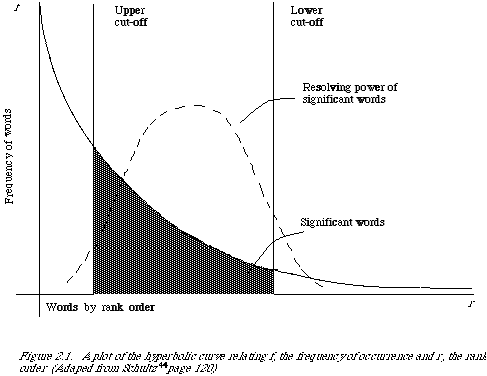 CS@UVa
CS 6501: Text Mining
26
Feature selection for text categorization
Select the most informative features for model training
Reduce noise in feature representation
Improve final classification performance
Improve training/testing efficiency
Less time complexity
Fewer training data
CS@UVa
CS 6501: Text Mining
27
Feature selection methods
Wrapper method
Find the best subset of features for a particular classification method
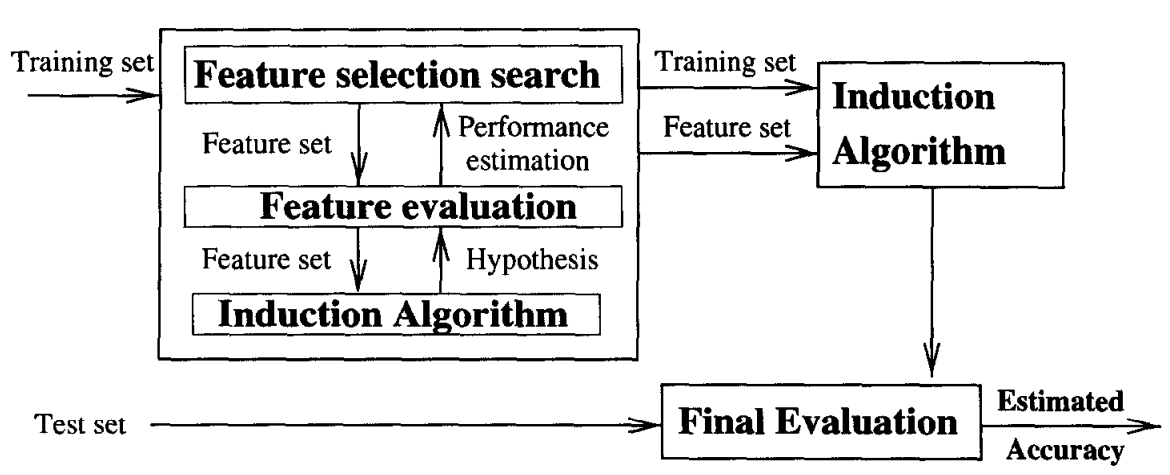 the same classifier
R. Kohavi, G.H. John/Artijicial Intelligence 97 (1997) 273-324
CS@UVa
CS 6501: Text Mining
28
Feature selection methods
Wrapper method
Search in the whole space of feature groups
Sequential forward selection or genetic search to speed up the search
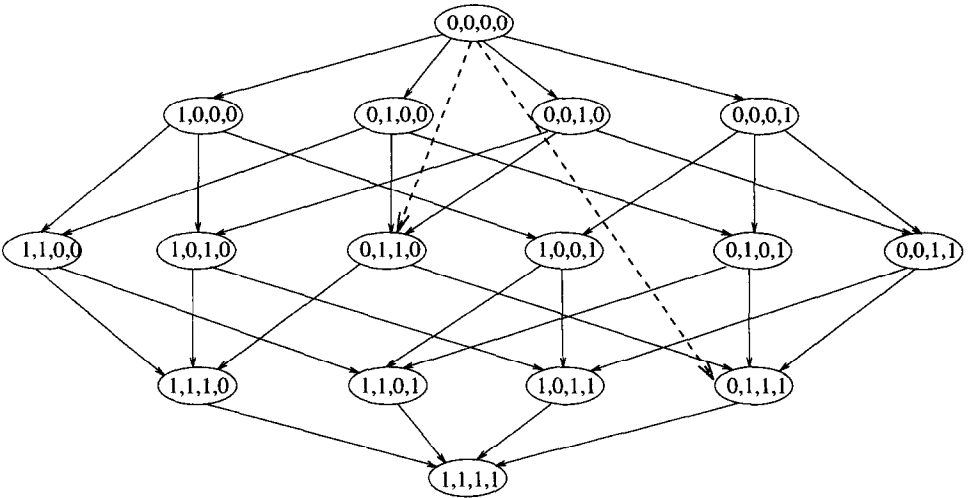 R. Kohavi, G.H. John/Artijicial Intelligence 97 (1997) 273-324
CS@UVa
CS 6501: Text Mining
29
Feature selection methods
Wrapper method
Consider all possible dependencies among the features
Impractical for text categorization
Cannot deal with large feature set
A NP-complete problem
No direct relation between feature subset selection and evaluation
CS@UVa
CS 6501: Text Mining
30
Feature selection methods
Filter method
Evaluate the features independently from the classifier and other features
No indication of a classifier’s performance on the selected features
No dependency among the features
Feasible for very large feature set
Usually used as a preprocessing step
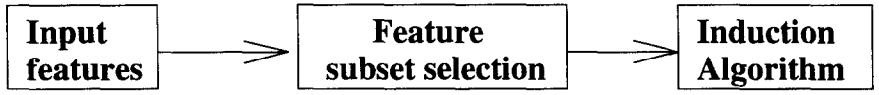 R. Kohavi, G.H. John/Artijicial Intelligence 97 (1997) 273-324
CS@UVa
CS 6501: Text Mining
31
Feature scoring metrics
Document frequency
Rare words: non-influential for global prediction, reduce vocabulary size
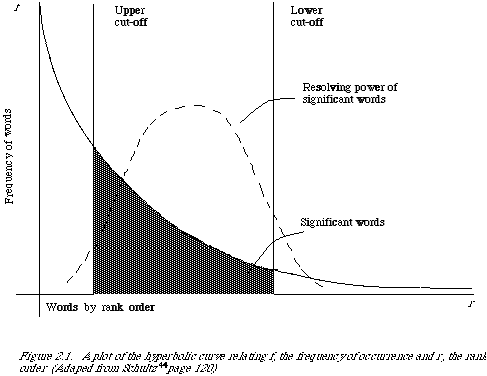 remove head words
remove rare words
CS@UVa
CS 6501: Text Mining
32
Feature scoring metrics
Information gain
Decrease in entropy of categorical prediction when the feature is present v.s. absent
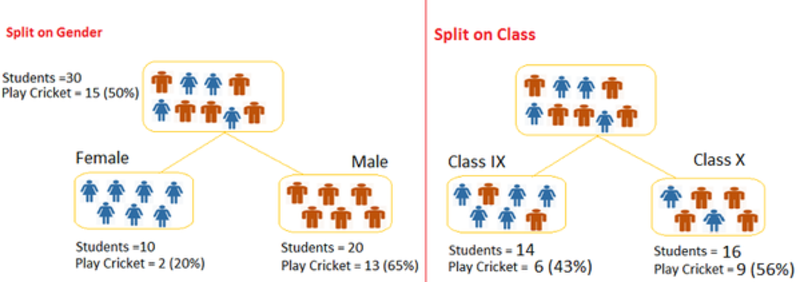 class uncertainty decreases
class uncertainty intact
CS@UVa
CS 6501: Text Mining
33
Will this still be optimal?
Recap: loss function
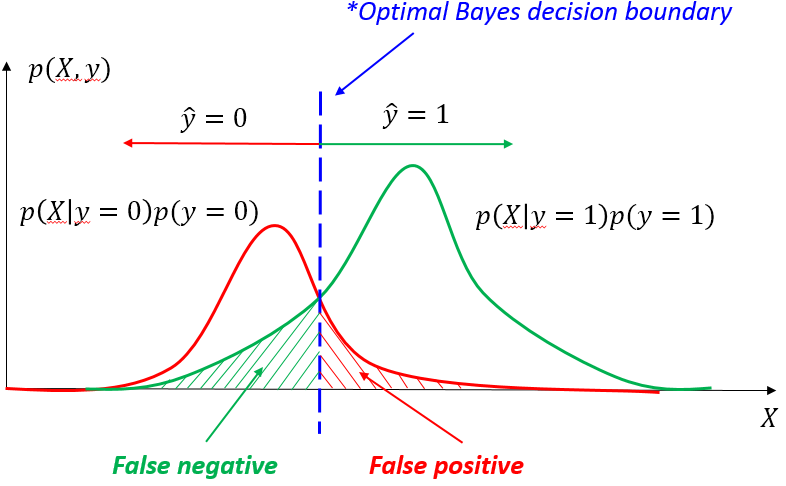 The penalty we will pay when misclassifying instances



Goal of classification in general
Minimize loss
CS@UVa
CS 6501: Text Mining
34
Recap: supervised text categorization
Supervised learning
Estimate a model/method from labeled data
It can then be used to determine the labels of the unobserved samples
Sports

Business

Education


Science
Testing
Training
…
…
Sports
Business

Education
CS@UVa
CS 6501: Text Mining
35
Feature scoring metrics
Information gain
Decrease in entropy of categorical prediction when the feature is present or absent
Entropy of class label along
CS@UVa
CS 6501: Text Mining
36
Feature scoring metrics
CS@UVa
CS 6501: Text Mining
37
Feature scoring metrics
CS@UVa
CS 6501: Text Mining
38
Feature scoring metrics
CS@UVa
CS 6501: Text Mining
39
Feature scoring metrics
Distribution assumption becomes inappropriate in this test
CS@UVa
CS 6501: Text Mining
40
Feature scoring metrics
CS@UVa
CS 6501: Text Mining
41
A graphical analysis of feature selection
Isoclines for each feature scoring metric 
Machine learning papers v.s. other CS papers
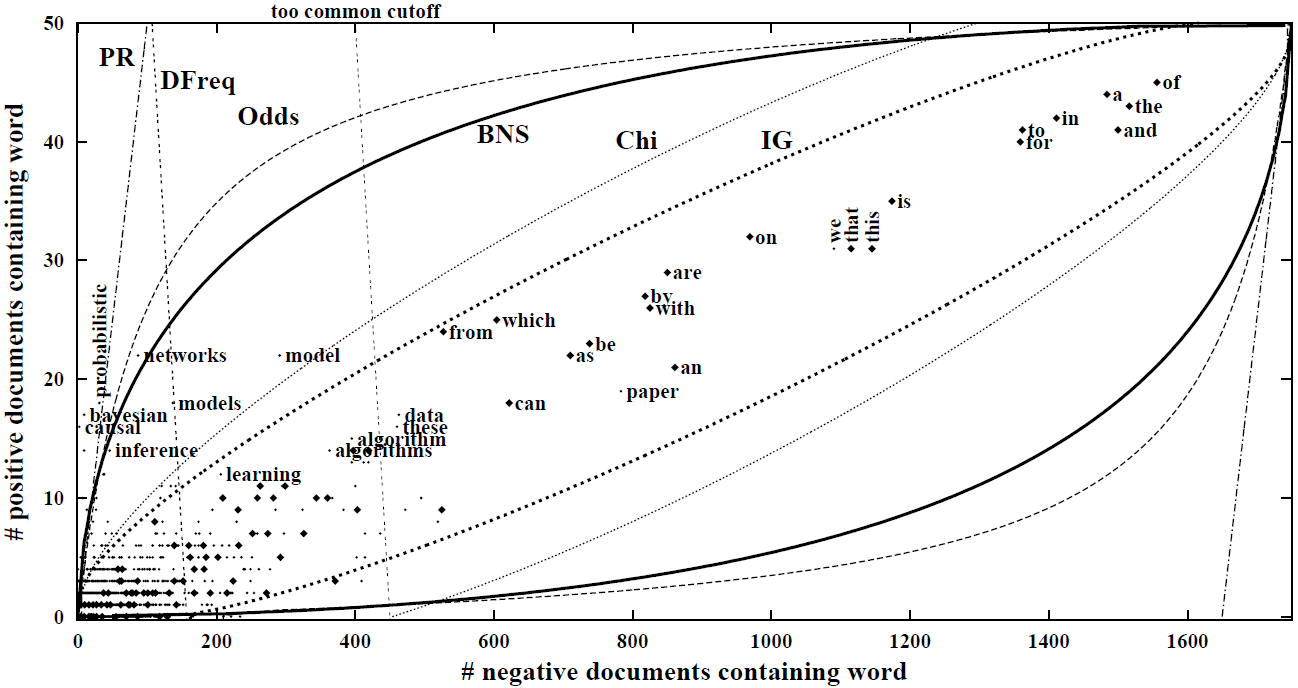 Stopword removal
Zoom in
CS@UVa
CS 6501: Text Mining
42
Forman, G. (2003). An extensive empirical study of feature selection metrics for text classification. JMLR, 3, 1289-1305.
A graphical analysis of feature selection
Isoclines for each feature scoring metric 
Machine learning papers v.s. other CS papers
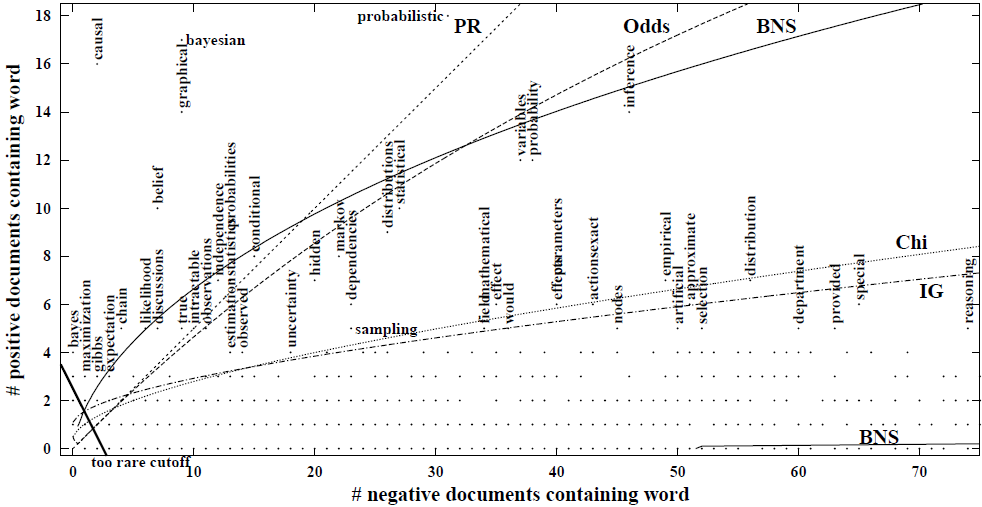 CS@UVa
CS 6501: Text Mining
43
Forman, G. (2003). An extensive empirical study of feature selection metrics for text classification. JMLR, 3, 1289-1305.
Effectiveness of feature selection methods
On a multi-class classification data set
229 documents, 19 classes
Binary feature, SVM classifier
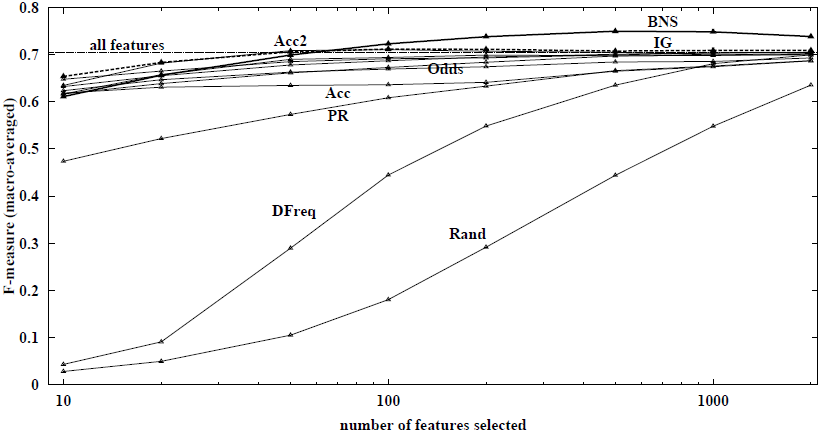 Forman, G. (2003). An extensive empirical study of feature selection metrics for text classification. JMLR, 3, 1289-1305.
CS@UVa
CS 6501: Text Mining
44
Effectiveness of feature selection methods
On a multi-class classification data set
229 documents, 19 classes
Binary feature, SVM classifier
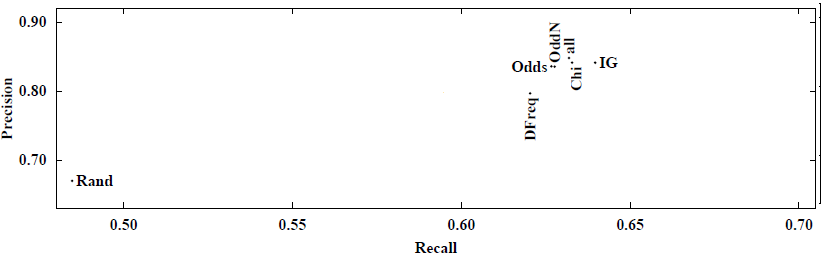 Forman, G. (2003). An extensive empirical study of feature selection metrics for text classification. JMLR, 3, 1289-1305.
CS@UVa
CS 6501: Text Mining
45
Empirical analysis of feature selection methods
Text corpus
Reuters-22173
13272 documents, 92 classes, 16039 unique words
OHSUMED 
3981 documents, 14321 classes, 72076 unique words
Classifier: kNN and LLSF
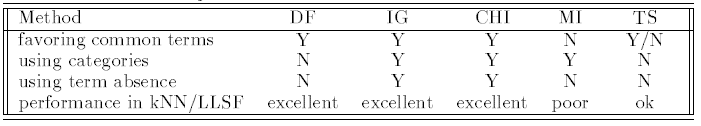 CS@UVa
CS 6501: Text Mining
46
General steps for text categorization
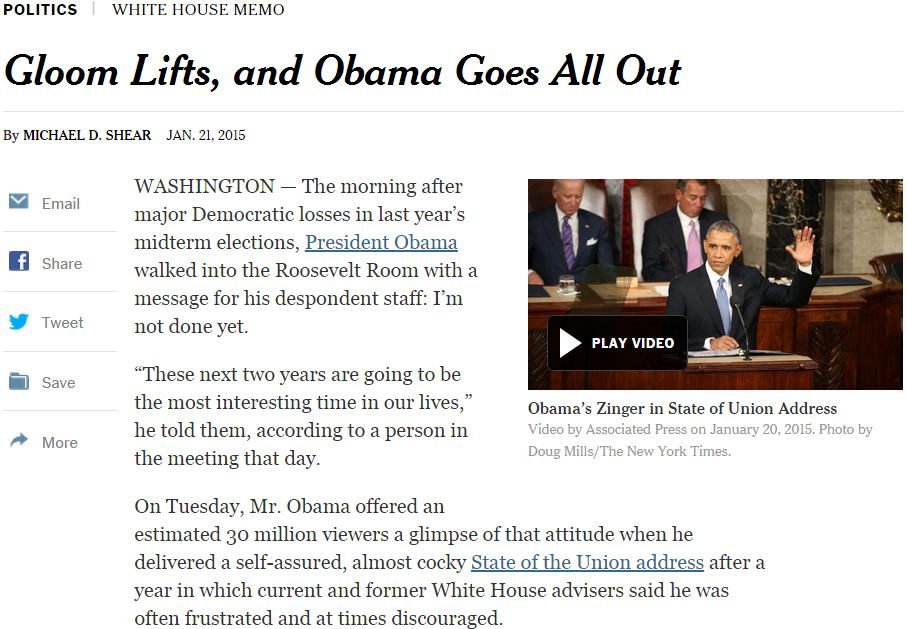 Feature construction and selection
Model specification
Model estimation and selection
Evaluation
Political News
Sports  News
Entertainment News
Consider:
2.1 What is the unique property of this problem? 
2.2 What type of classifier we should use?
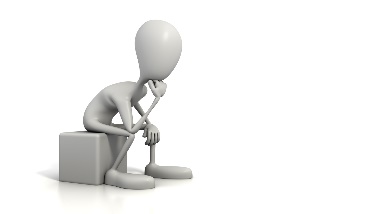 CS@UVa
CS 6501: Text Mining
47
Model specification
We will discuss these choices later
CS@UVa
CS 6501: Text Mining
48
General steps for text categorization
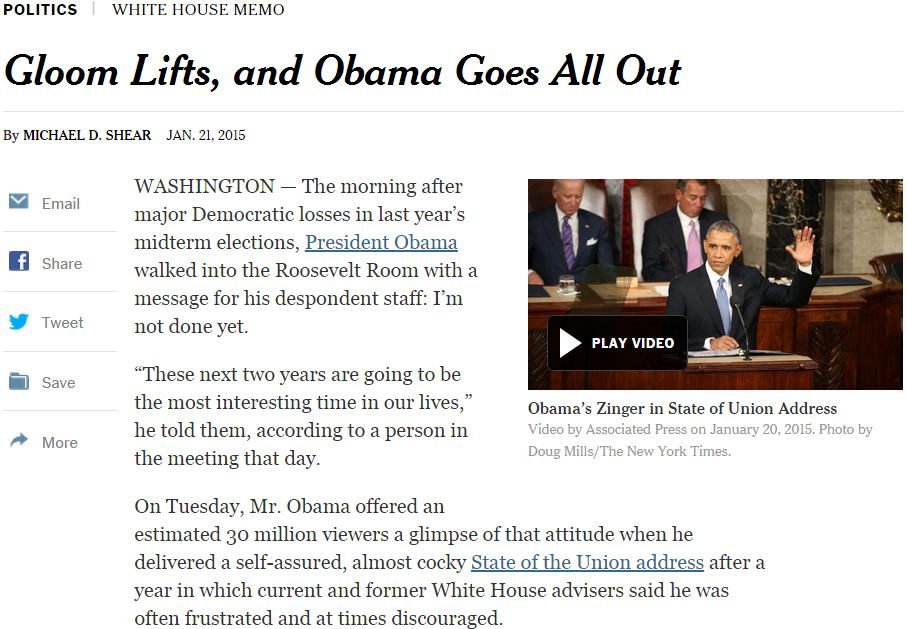 Feature construction and selection
Model specification
Model estimation and selection
Evaluation
Political News
Sports  News
Entertainment News
Consider:
3.1 How to estimate the parameters in the selected model? 
3.2 How to control the complexity of the estimated model?
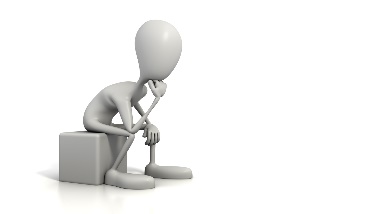 CS@UVa
CS 6501: Text Mining
49
Model estimation and selection
General philosophy
Loss minimization
Empirically estimated from training set
Empirical loss!
Key assumption: Independent and Identically Distributed!
CS@UVa
CS 6501: Text Mining
50
Empirical loss minimization
Overfitting
Good empirical loss, terrible generalization loss
High model complexity -> prune to overfit noise
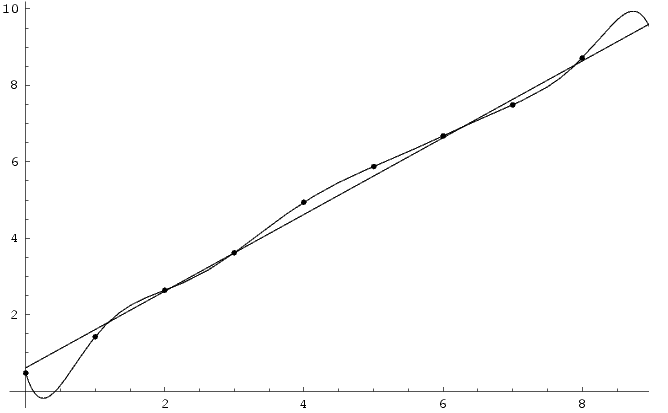 Underlying dependency: linear relation
Over-complicated dependency assumption: polynomial
CS@UVa
CS 6501: Text Mining
51
Generalization loss minimization
Avoid overfitting
Measure model complexity as well
Model selection and regularization
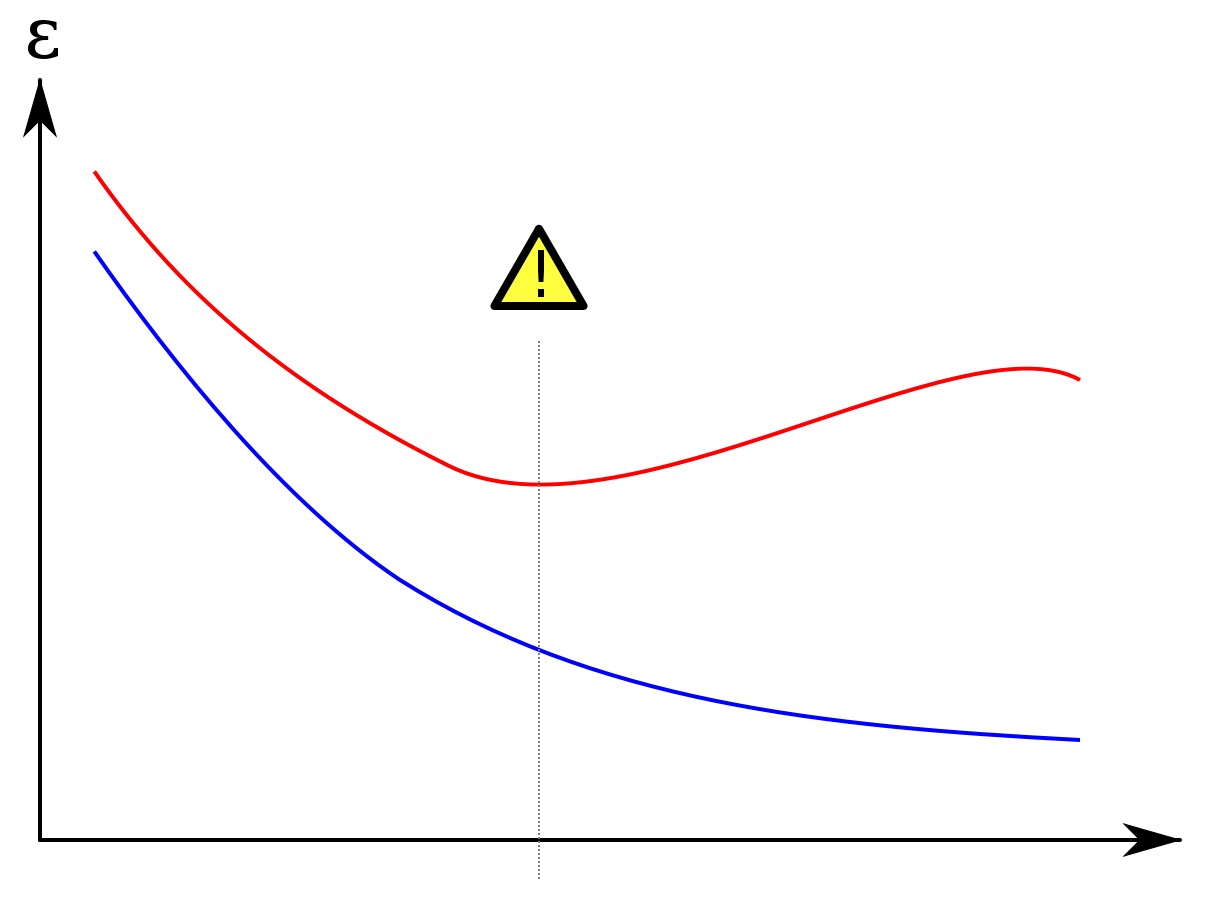 Error
Error on testing set
Error on training set
CS@UVa
CS 6501: Text Mining
52
Model complexity
Generalization loss minimization
Cross validation
Avoid noise in train/test separation
k-fold cross-validation
Partition all training data into k equal size disjoint subsets;
Leave one subset for validation and the other k-1 for training;
Repeat step (2) k times with each of the k subsets used exactly once as the validation data.
CS@UVa
CS 6501: Text Mining
53
Generalization loss minimization
Cross validation
Avoid noise in train/test separation
k-fold cross-validation
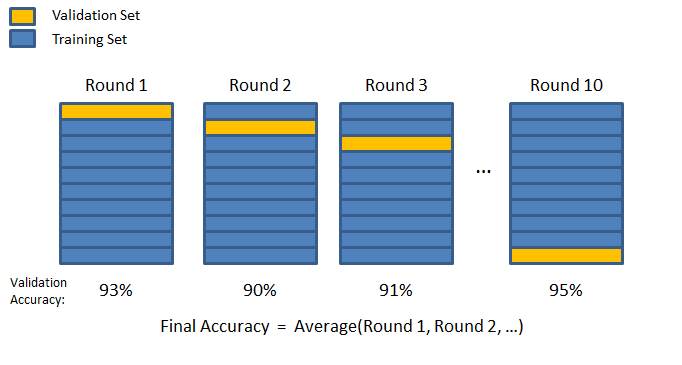 CS@UVa
CS 6501: Text Mining
54
Generalization loss minimization
Cross validation
Avoid noise in train/test separation
k-fold cross-validation
Choose the model (among different models or same model with different settings) that has the best average performance on the validation sets
Some statistical test is needed to decide if one model is significantly better than another
Will cover it shortly
CS@UVa
CS 6501: Text Mining
55
General steps for text categorization
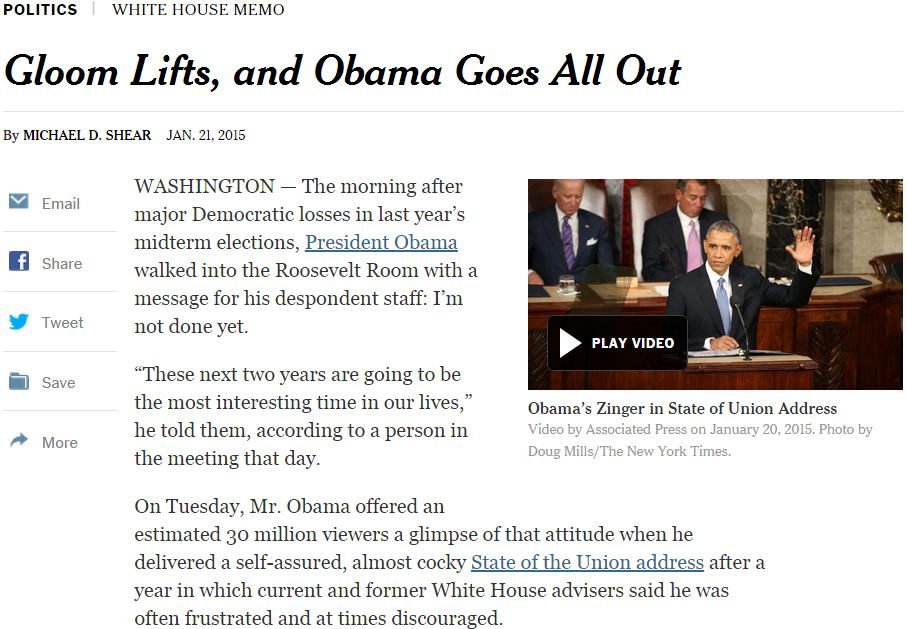 Feature construction and selection
Model specification
Model estimation and selection
Evaluation
Political News
Sports  News
Entertainment News
Consider:
4.1 How to judge the quality of learned model? 
4.2 How can you further improve the performance?
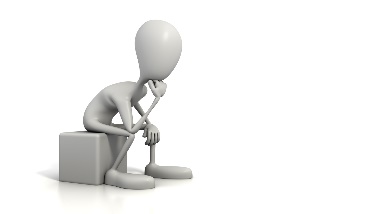 CS@UVa
CS 6501: Text Mining
56
Classification evaluation
CS@UVa
CS 6501: Text Mining
57
Evaluation of binary classification
Precision=
Recall=
CS@UVa
CS 6501: Text Mining
58
Recap: empirical analysis of feature selection methods
Text corpus
Reuters-22173
13272 documents, 92 classes, 16039 unique words
OHSUMED 
3981 documents, 14321 classes, 72076 unique words
Classifier: kNN and LLSF
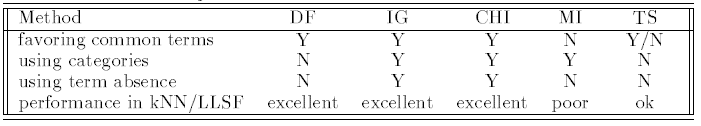 CS@UVa
CS 6501: Text Mining
59
Recap: model specification
We will discuss these choices later
CS@UVa
CS 6501: Text Mining
60
Recap: generalization loss minimization
Avoid overfitting
Measure model complexity as well
Model selection and regularization
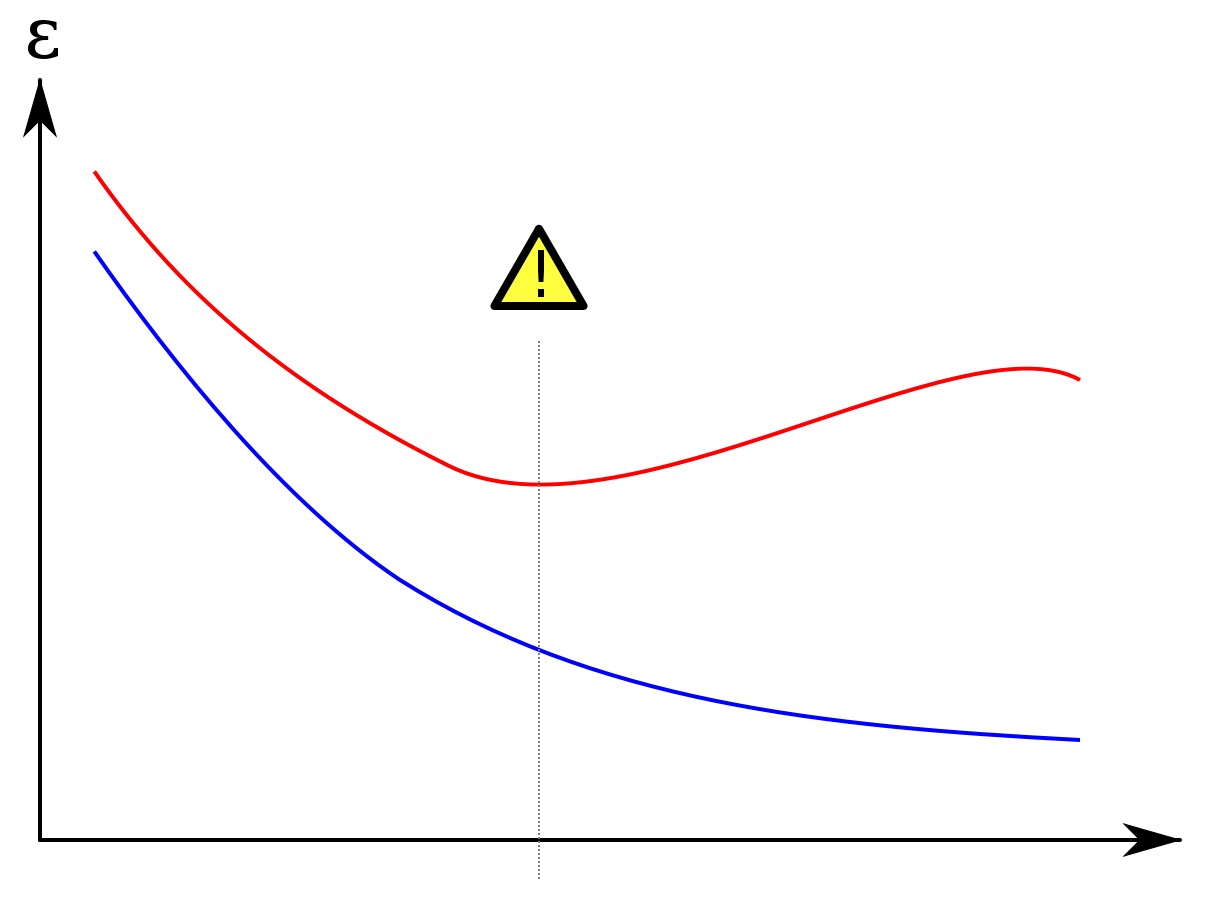 Error
Error on testing set
Error on training set
CS@UVa
CS 6501: Text Mining
61
Model complexity
Evaluation of binary classification
*Optimal Bayes decision boundary
False positive
True positive
True negative
False negative
CS@UVa
CS 6501: Text Mining
62
Precision and recall trade off
Precision decreases as the number of documents predicted to be positive increases (unless in perfect classification), while recall keeps increasing
These two metrics emphasize different perspectives of a classifier
Precision: prefers a classifier to recognize fewer documents, but highly accurate
Recall: prefers a classifier to recognize more documents
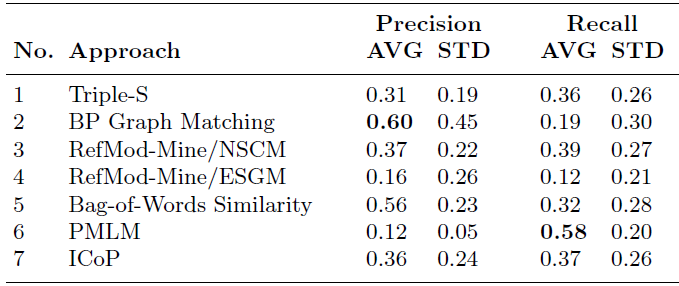 CS@UVa
CS 6501: Text Mining
63
Summarizing precision and recall
Equal weight between precision and recall
CS@UVa
CS 6501: Text Mining
64
Summarizing precision and recall
With a curve
Order all the testing cases by the classifier’s prediction score (assuming the higher the score is, the more likely it is positive);
Scan through each testing case: treat all cases above it as positive (including itself), below it as negative; compute precision and recall;
Plot precision and recall computed for each testing case in step (2).
CS@UVa
CS 6501: Text Mining
65
Summarizing precision and recall
With a curve
A.k.a., precision-recall curve
Area Under Curve (AUC)
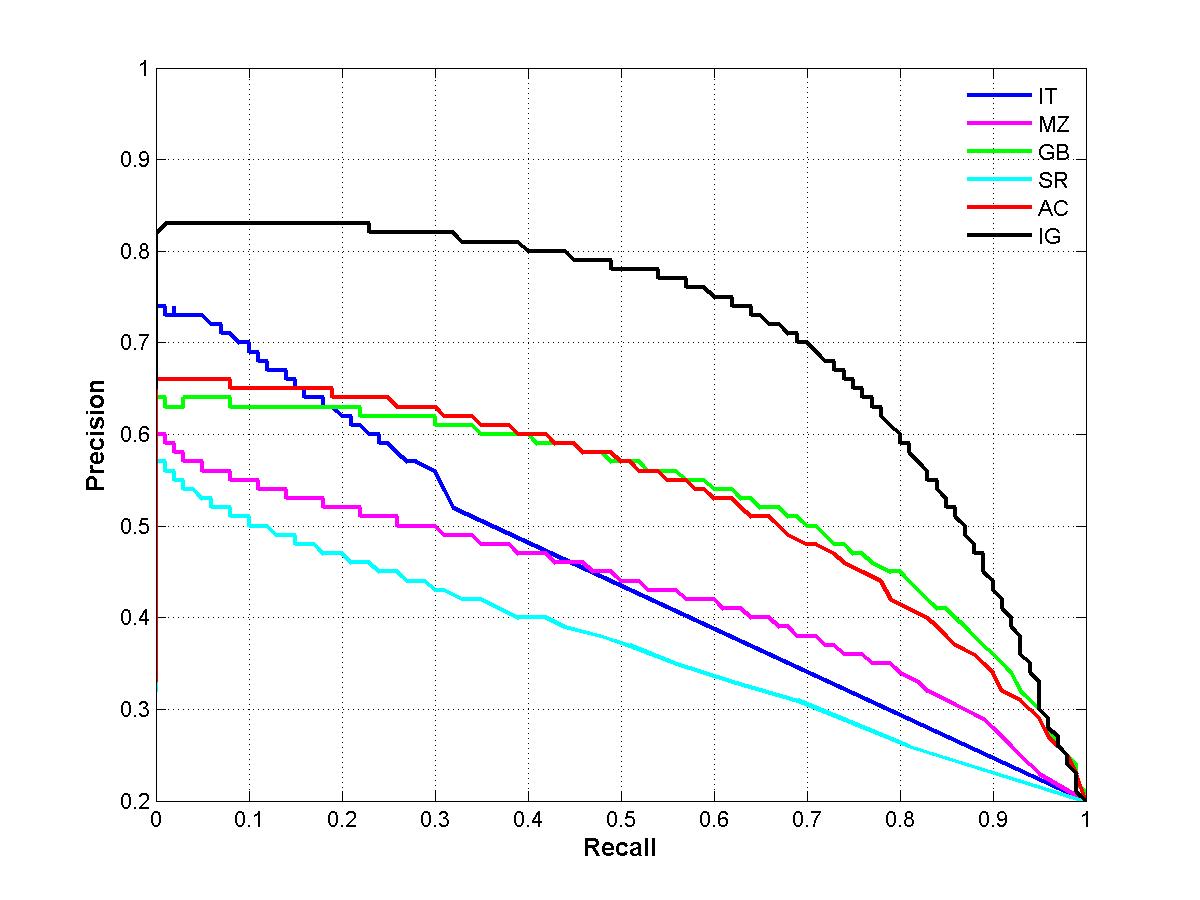 Under each recall level, we prefer a higher precision
CS@UVa
CS 6501: Text Mining
66
Multi-class categorization
Confusion matrix
A generalized contingency table for precision and recall
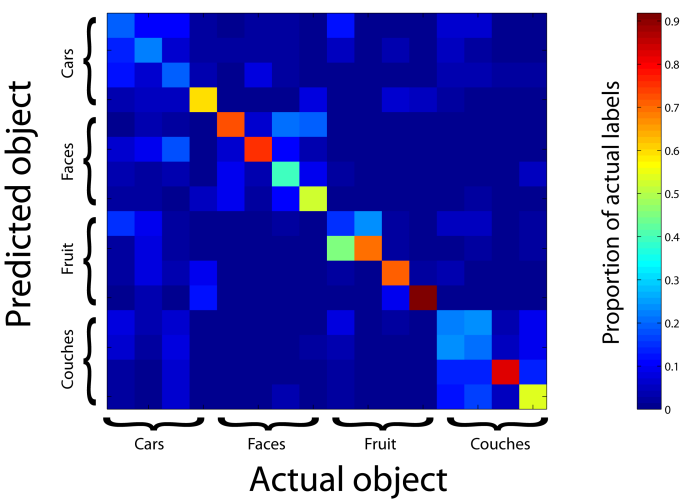 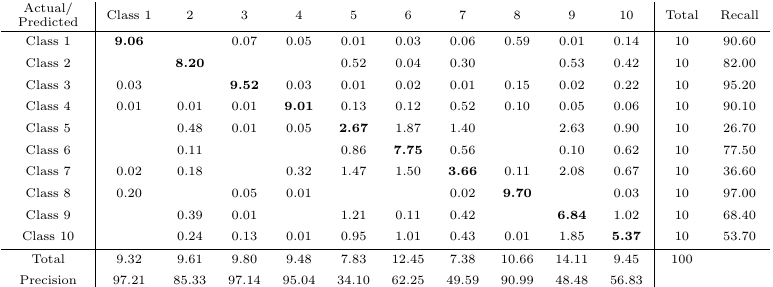 CS@UVa
CS 6501: Text Mining
67
Statistical significance tests
How confident you are that an observed difference doesn’t simply result from the train/test separation you chose?
Classifier 1
Classifier 2
Fold
1
2
3
4
5
0.20
0.21
0.22
0.19
0.18
0.18
0.19
0.21
0.20
0.37
Average
0.20
0.23
CS@UVa
CS 6501: Text Mining
68
Background knowledge
p-value in statistical test is the probability of obtaining data as extreme as was observed, if the null hypothesis were true (e.g., if observation is totally random)
If p-value is smaller than the chosen significance level (), we reject the null hypothesis (e.g., observation is not random)
We seek to reject the null hypothesis (we seek to show that the observation is not a random result), and so small p-values are good
CS@UVa
CS 6501: Text Mining
69
69
Algorithm 1
Algorithm 2
Paired t-test
Paired t-test
Test if two sets of observations are significantly different from each other
On k-fold cross validation, different classifiers are applied onto the same train/test separation
Hypothesis: difference between two responses measured on the same statistical unit has a zero mean value
One-tail v.s. two-tail?
If you aren’t sure, use two-tail
CS@UVa
CS 6501: Text Mining
70
95% of outcomes
0
Statistical significance test
paired t-test
Fold
Classifier A
Classifier B
+0.02
+0.02
+0.01
-0.01
-0.19
0.20
0.21
0.22
0.19
0.18
0.18
0.19
0.21
0.20
0.37
1
2
3
4
5
Average
0.20
0.23
p=0.4987
CS@UVa
CS 6501: Text Mining
71
What you should know
Bayes decision theory
Bayes risk minimization
General steps for text categorization
Text feature construction
Feature selection methods
Model specification and estimation
Evaluation metrics
CS@UVa
CS 6501: Text Mining
72
Today’s reading
Introduction to Information Retrieval
Chapter 13: Text classification and Naive Bayes
13.1 – Text classification problem
13.5 – Feature selection
13.6 – Evaluation of text classification
CS@UVa
CS 6501: Text Mining
73